PARAMETER-SF4 post-test calculation with MAAP4.07Update
Andreas SCHUMM, Emilie BEUZET









September 2010
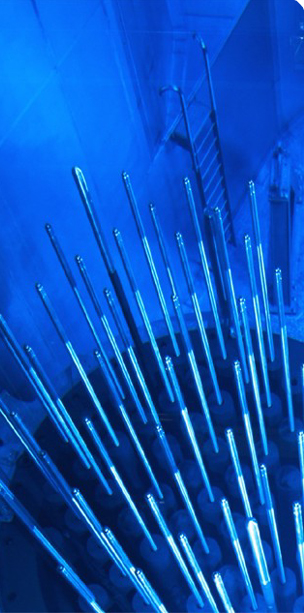 Outline
1. PARAMETER-SF4 test section
2. Specification of PARAMETER-SF4 test
3. Model parameters used in MAAP
5. Comparison with the first post-calculations
4. Results of PARAMETER-SF4 post-test calculation 
	 Temperatures at different elevations (pre-ox)
	 Hydrogen production
	 Temperatures at different elevations (air)
	 O2 flow rates
5. Conclusions
2
PARAMETER-SF4 test section
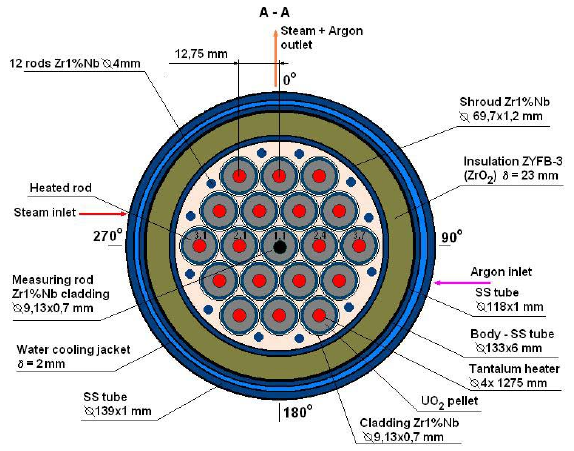 PARAMETER cross section
PARAMETER test facility
3
Specification of PARAMETER-SF4 test
Post-test calculation for PARAMETER SF4 has been carried out with a customized version of MAAP4.07, containing extensions developed by EDF, specifically :
		- Zr oxidation by air,                                                             	
		- introduction of material properties of the heater element materials (tantalum, molybdenum and brass) used in PARAMETER.

The simulation covers :	
		- establishment of a stable pre-oxidation plateau,                         	
		- power reduction,                                                                          	
		- air ingress phase,    
The simulation does not cover : 	
		- hydrogen production during bottom reflood. 
t0MAAP=tSF4-1452 (the simulation begins with steam injection)
4
Specification of PARAMETER-SF4 test
~2020 K
Argon 2g/s
                                                                                          Air 0.5g/s
Steam 3.5g/s
~1470 K
~1170 K
~770 K
Bottom reflood 80g/s
1452 s
16000 s
5
Model parameters used in MAAP
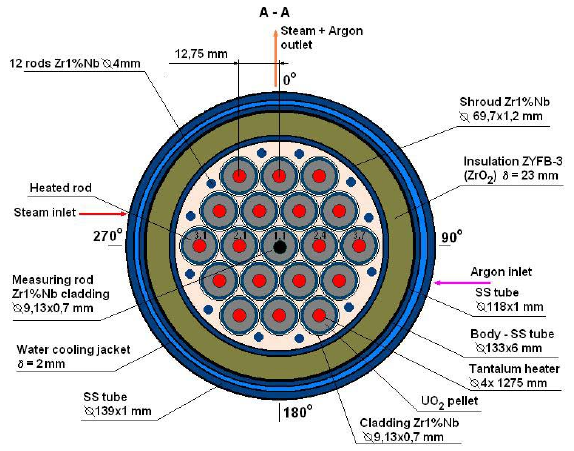 Steam pre-oxidation  = Cathcart + Urbanic correlation

Air oxidation = NUREG correlation (like before)

External resistance : 8.5mΩ / rod  (4.5mΩ during 1st simulation)                                           (established on the other PARAMETER experiments)

Distribution in :                                                                                                     	- 4 rows : 1 unheated  rod / 6 rods / 12 rods / 12 peripheral rods 
(instead of 3 rows for the first post-calculations  1-6-12/12),                                       	- 58 axial meshes : 5 for the lower plenum, 48 for the core and 5 for the upper plenum.
6
Comparison with the first post-calculations (at 200 mm : overestimated before)
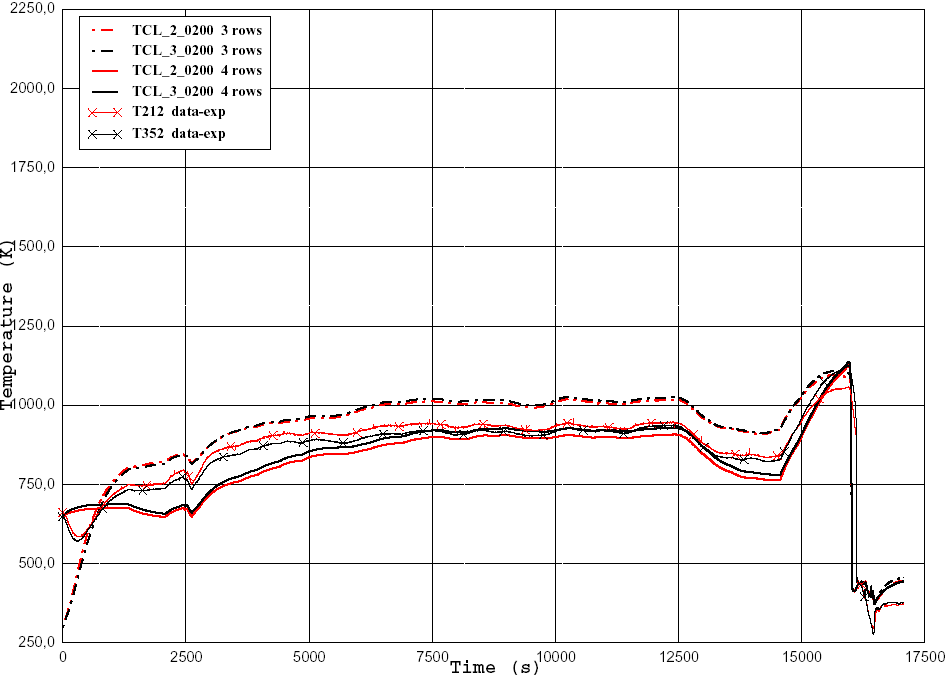 7
Comparison with the first post-calculations(at 900 mm)
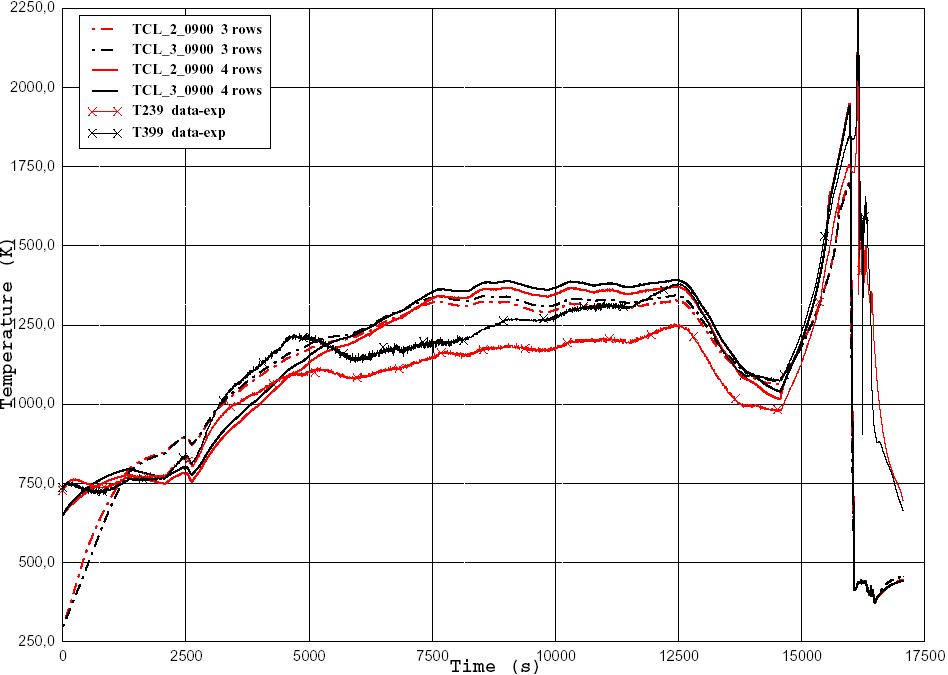 8
Comparison with the first post-calculations(at 1300 mm: underestimated before)
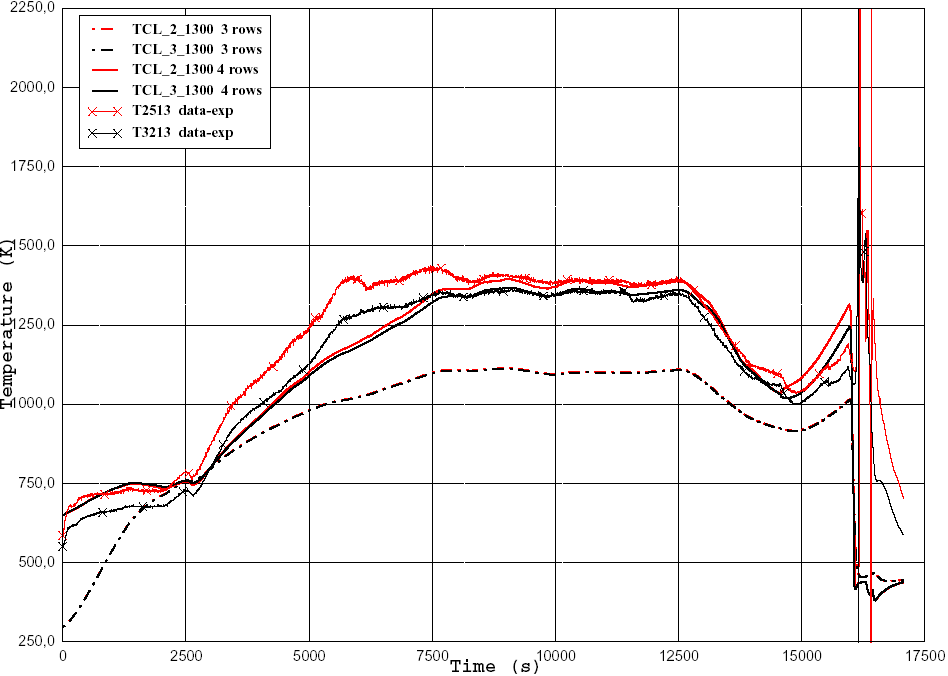 9
Cladding temperatures at 500 mm high (pre-oxidation phase and air ingress separated)
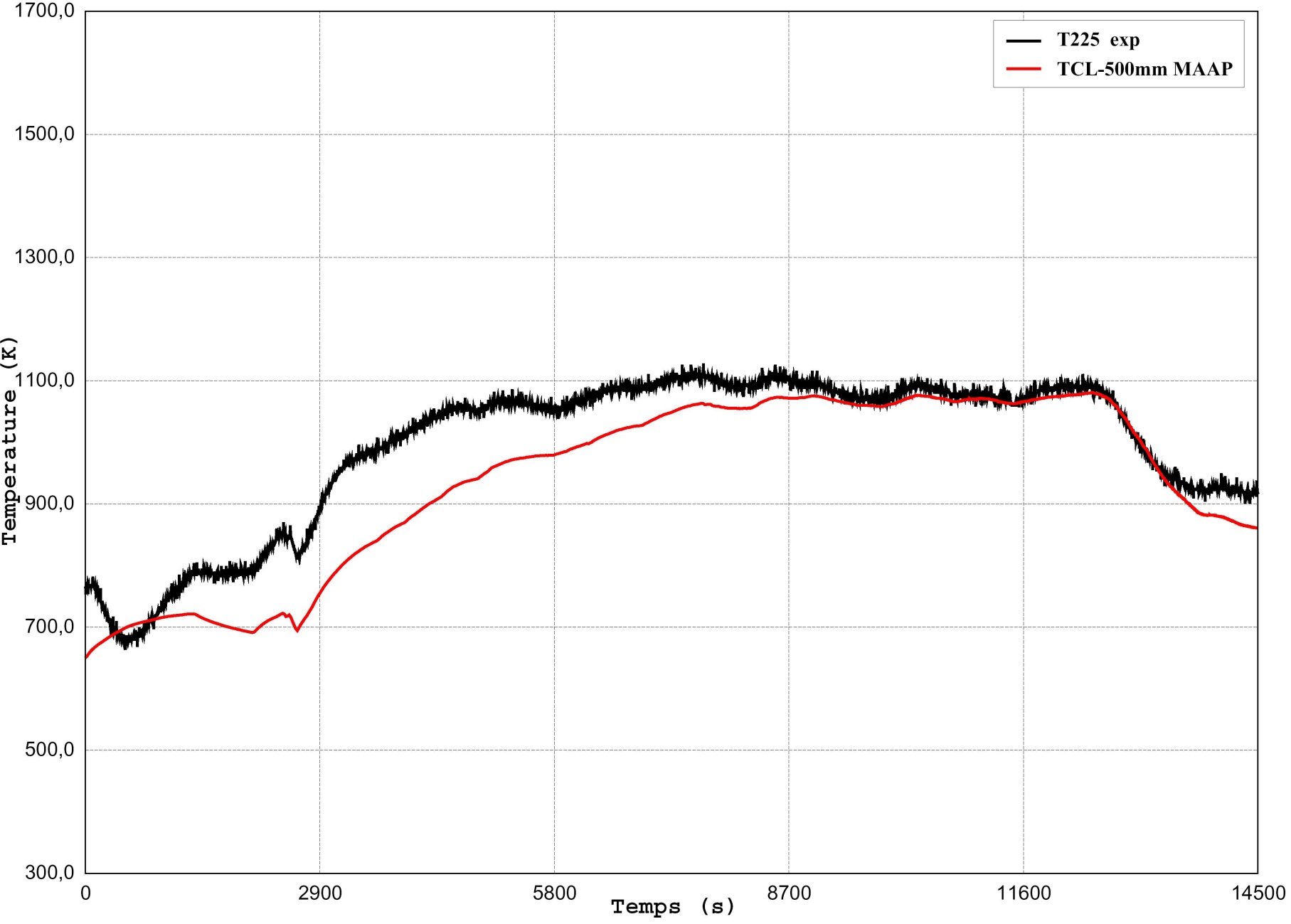 10
Cladding temperatures at 800 mm high (pre-ox)
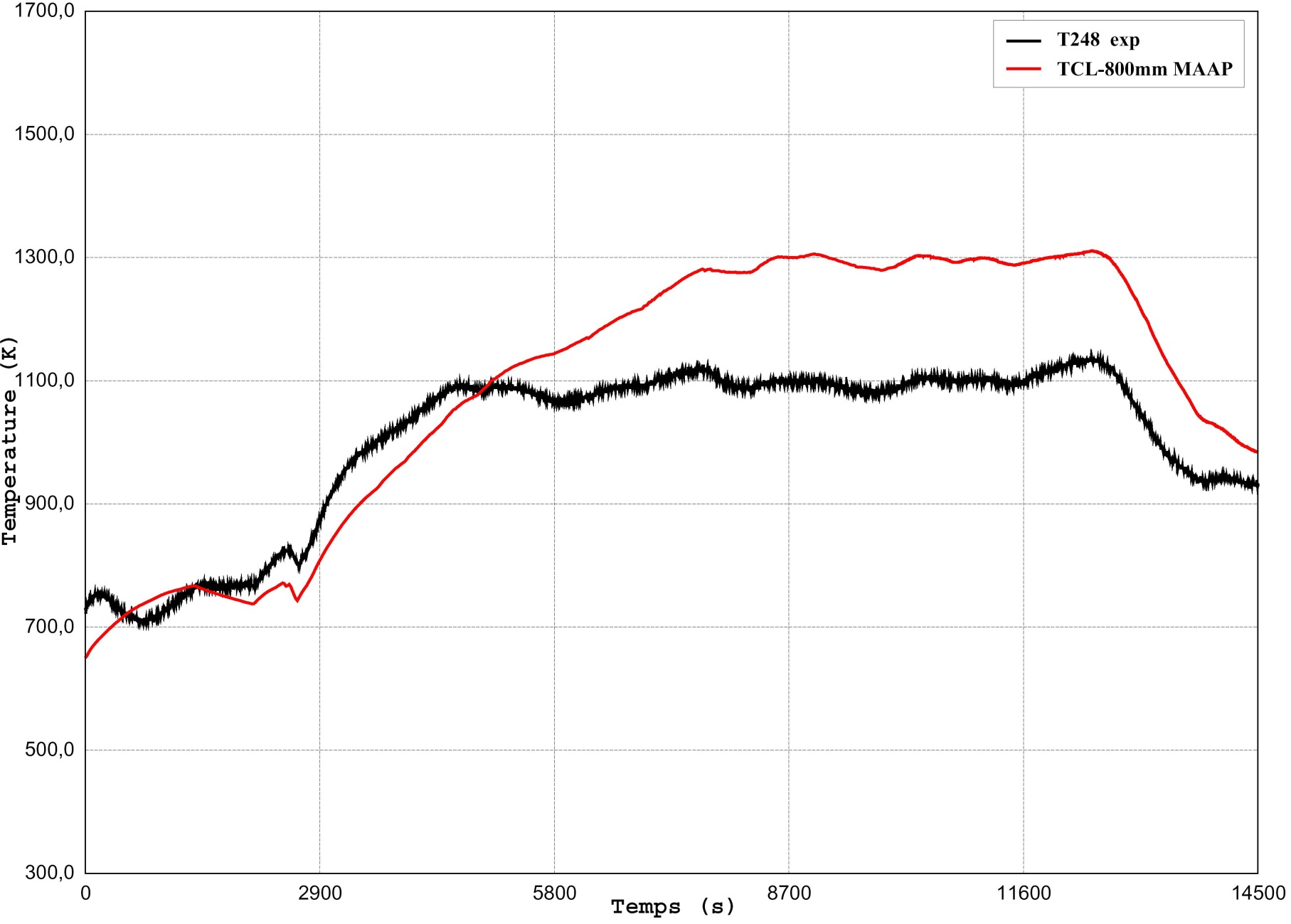 11
Cladding temperatures at 1100 mm high (pre-ox)
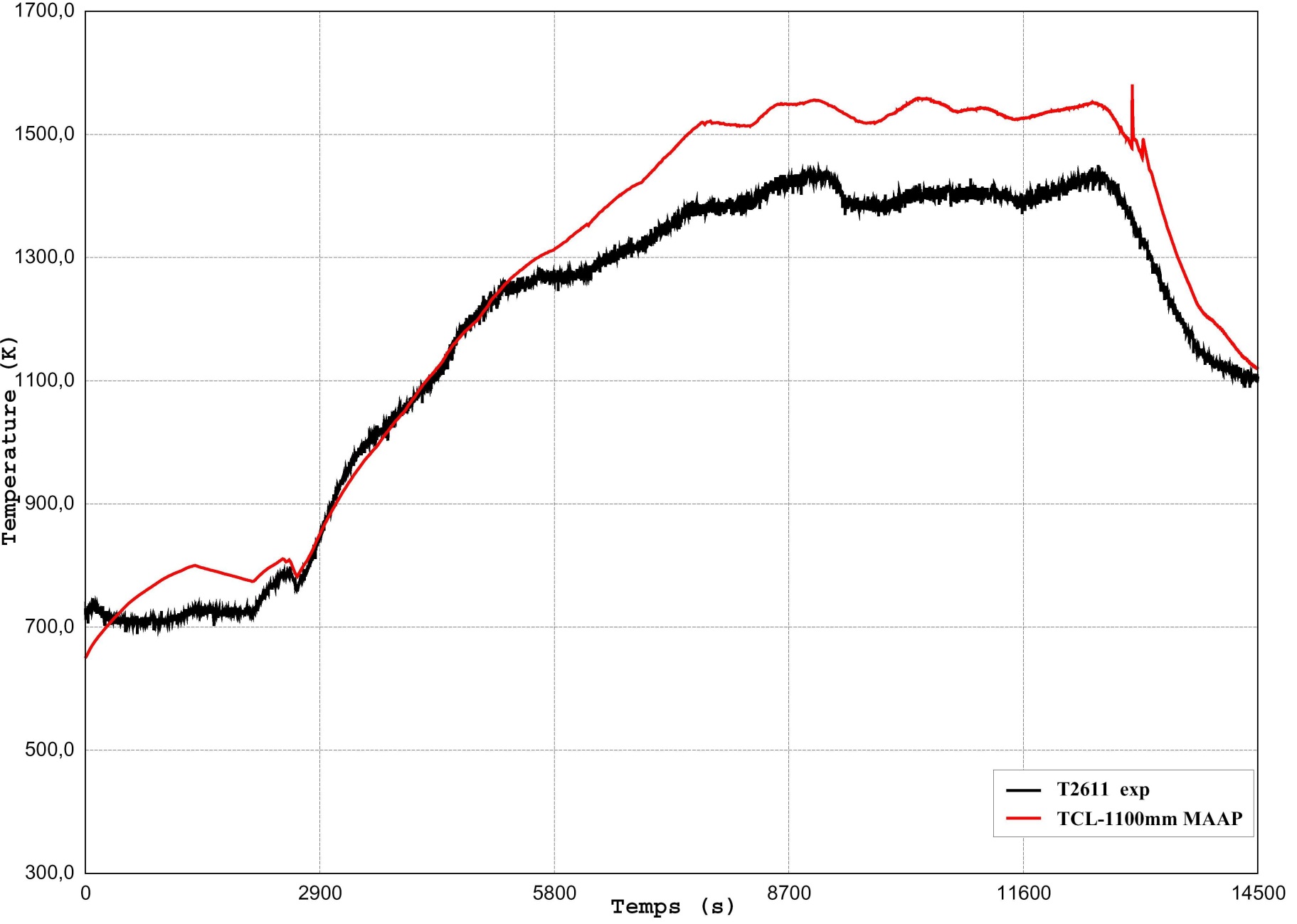 12
Cladding temperatures at 1250 mm high (pre-ox)
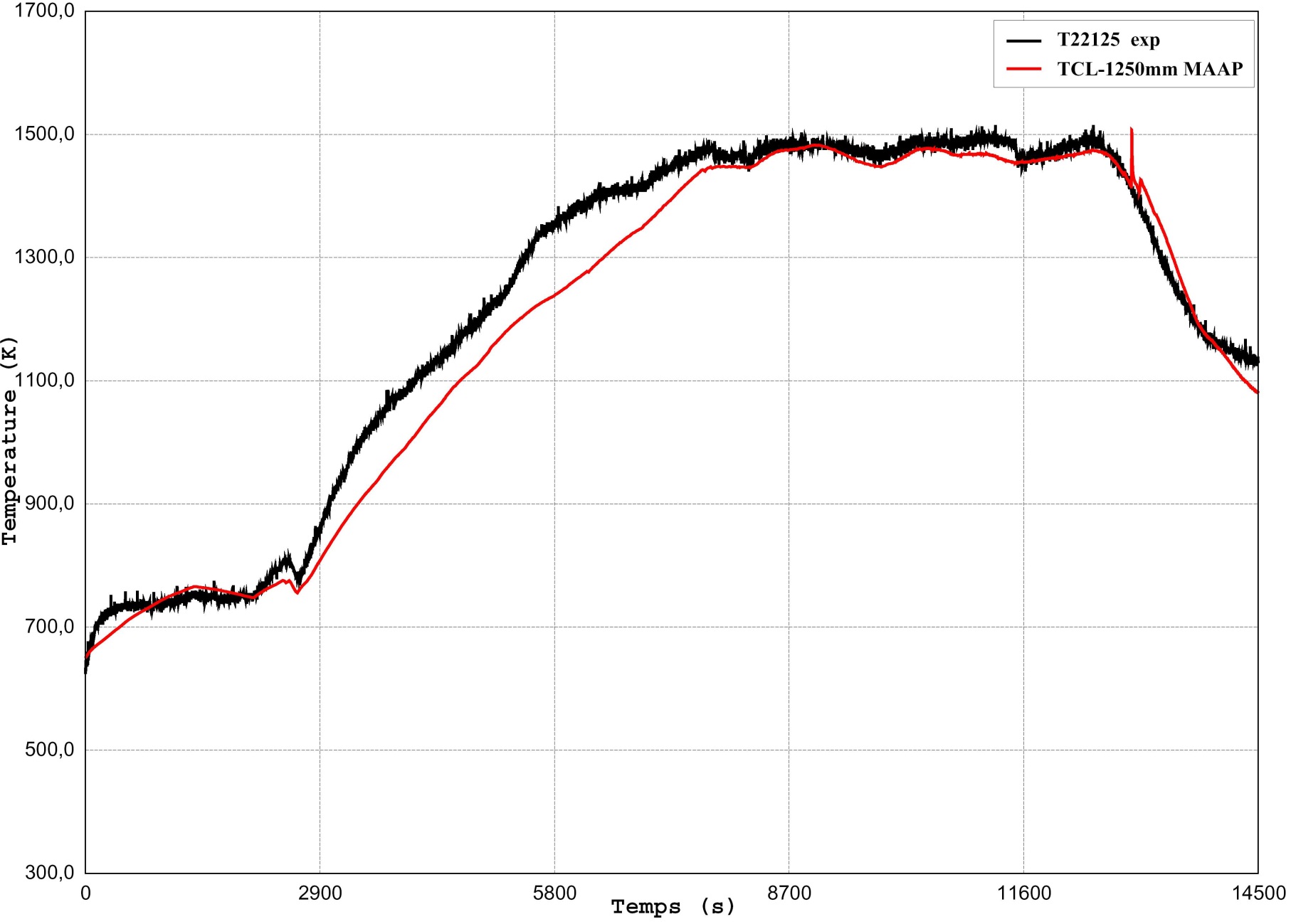 13
Hydrogen production
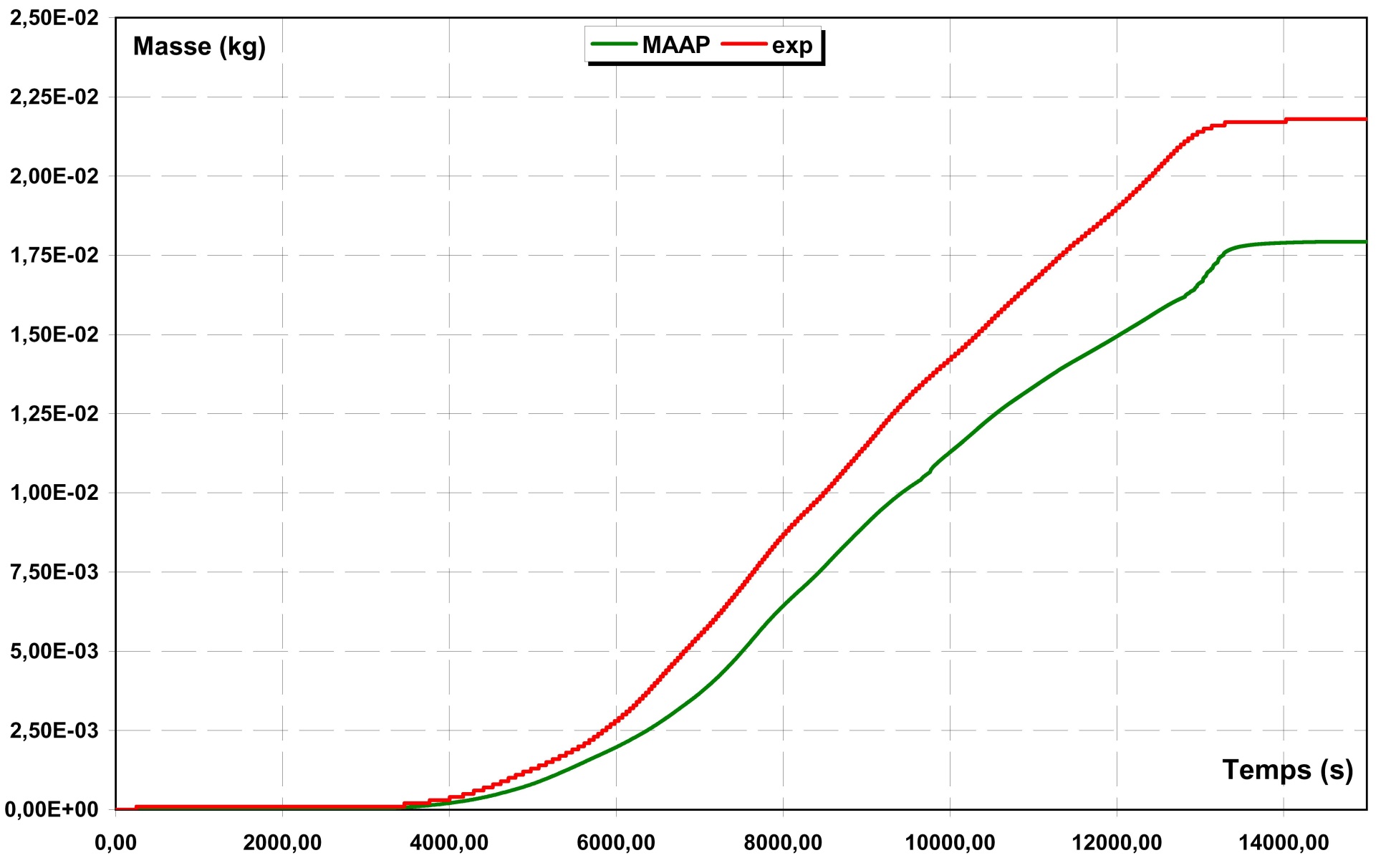 good prediction of the hydrogen production during pre-oxidation phase
Good cinetics, but still underestimate quantity
14
Cladding temperatures at 500 mm high (air)
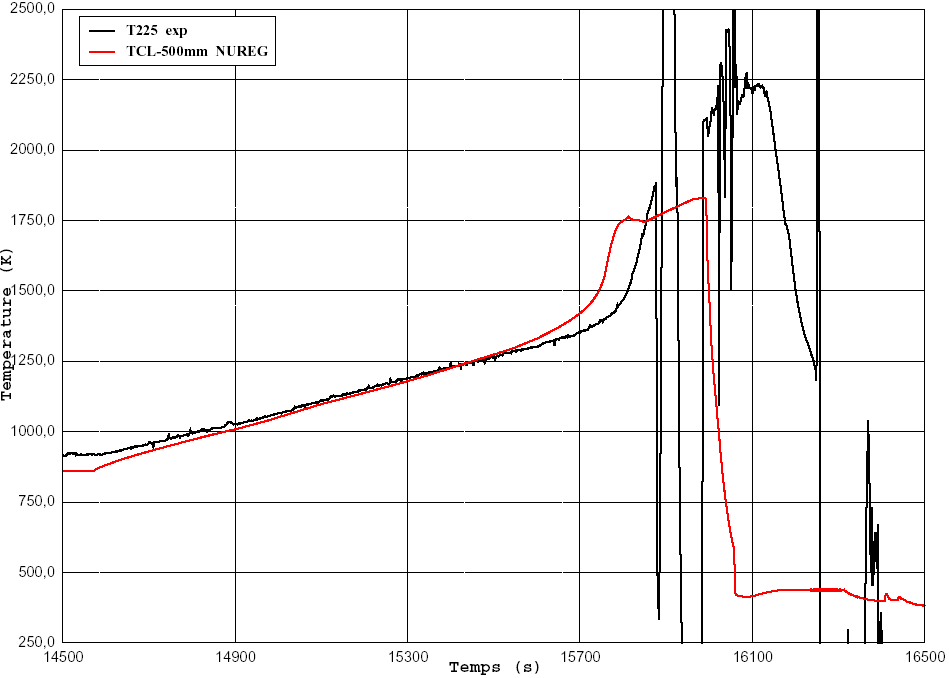 15
Cladding temperatures at 800 mm high (air)
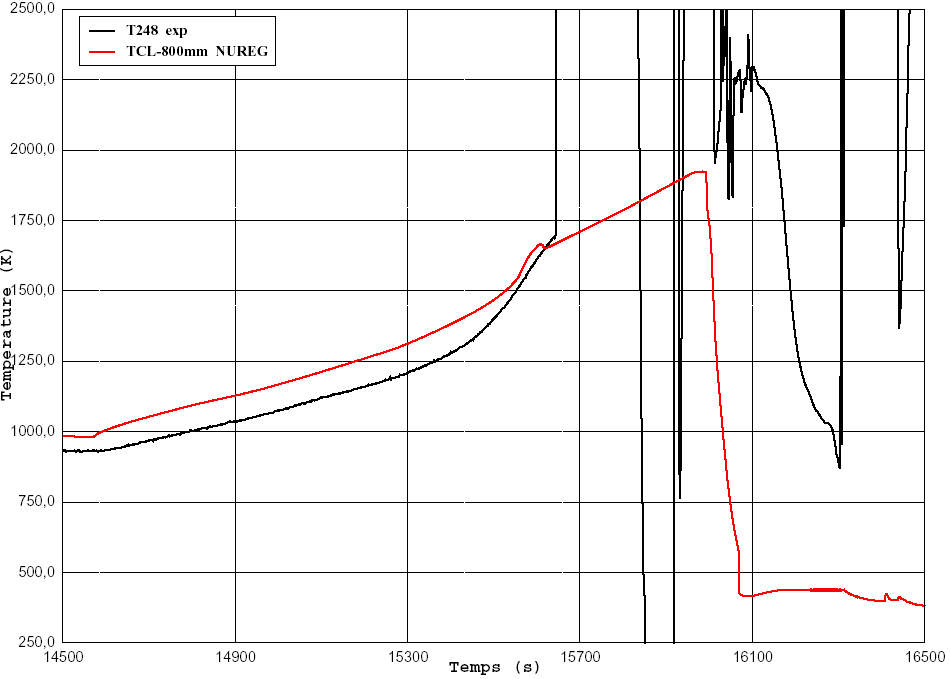 16
Cladding temperatures at 1100 mm high (air)
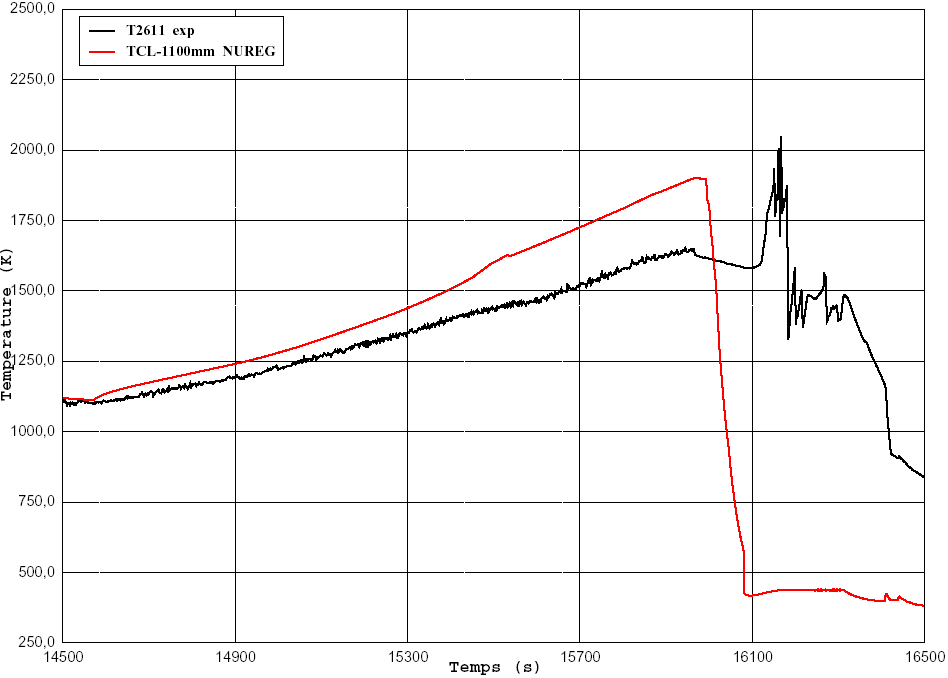 17
Cladding temperatures at 1250 mm high (air)
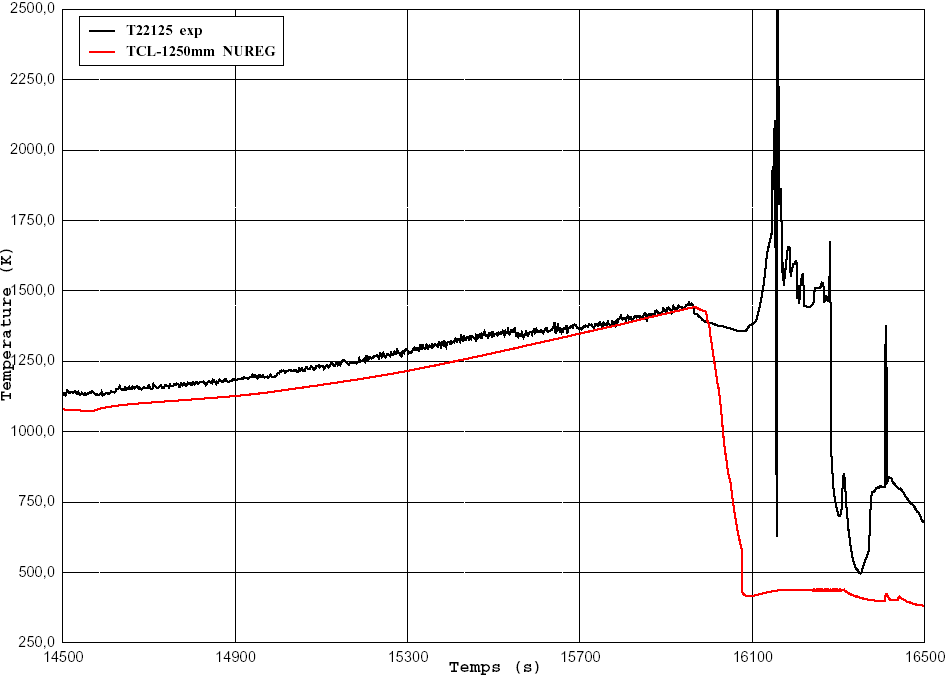 18
O2 flow rates during air ingress
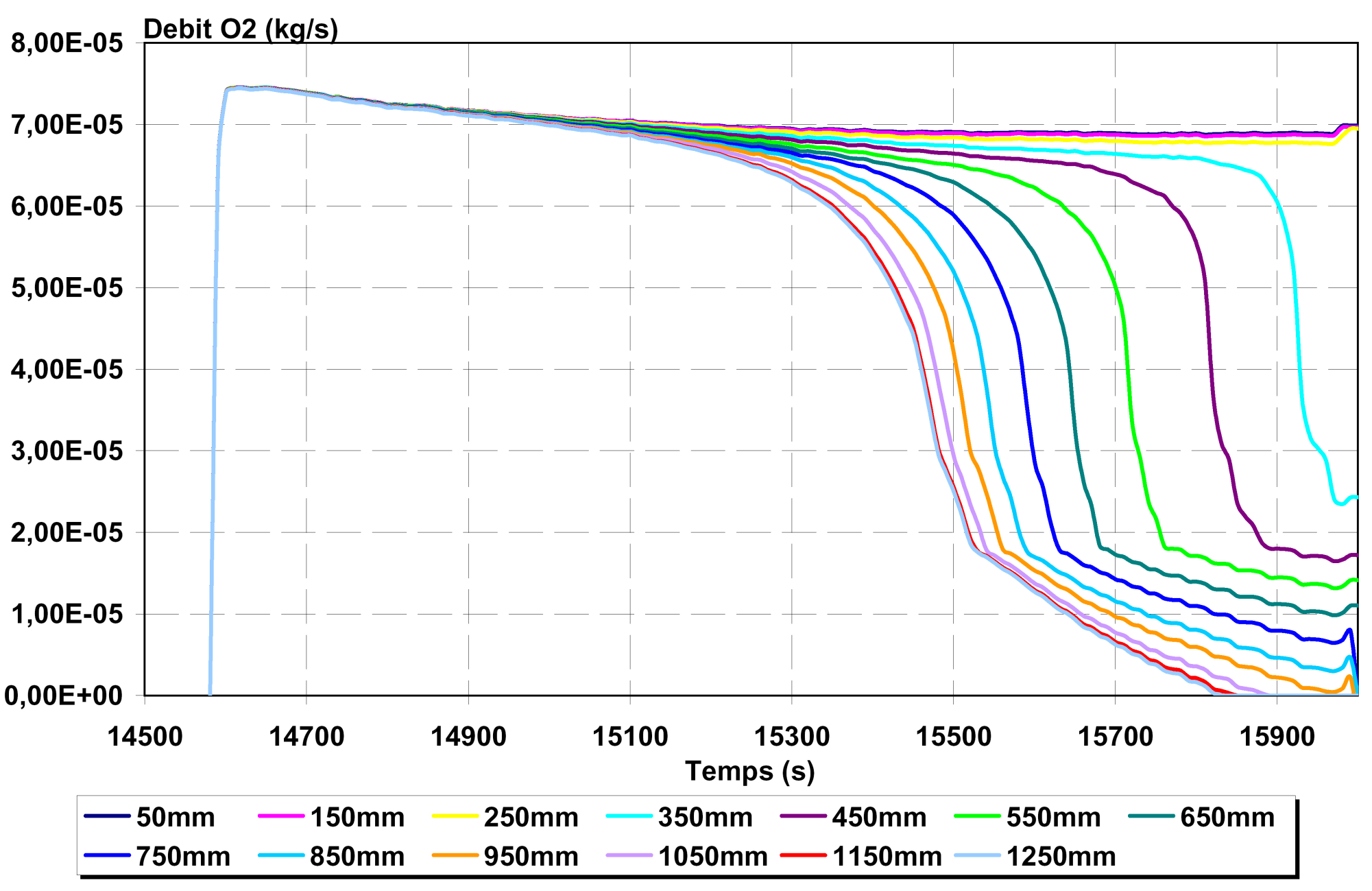 Modelling predicts O2 starvation during air ingress at about 17292 s (15840 s in MAAP time) and about 17100 s for the experiment.
19
Conclusions
Thermal behaviour : 
	- better modelling with 4 rows than 3 rows (for the bottom and the top of the bundle)
	- good prediction during the steam phase
	- good prediction during the air phase for the upper part the bundle but analysis is difficult for the rest of the bundle due to thermocouples failure

Hydrogen production :
	- good prediction during pre-oxidation phase, slight underestimation, almost identical to first simulation
	- simulation does not cover reflood yet

Modelling now predicts O2 starvation but about 200 s later than the experiment : it is probably due to an under-estimation of temperatures during air ingress (parabolic correlation for the post-breakaway regime)
Nitruration not taken into account (no correlation available)
20
Thanks for your attention …
21